Workshop on Applied Nuclear Data Activities (WANDA)

Safeguards

January 22-24, 2019

DNN R&D Program Manager: Dr. Chris Ramos
Technical Advisor: Chris A. Pickett
WANDA Breakout Session - Safeguards
Nuclear Data Overview – Chris Ramos 
Safeguards Primer: Defining the Need - Chris Pickett
Destructive Analyses (DA) Methods & Nuclear Data Needs - Brian Ticknor
Nondestructive Analysis (NDA) Methods & Nuclear Data Needs - Stephen Croft/Andrea Favalli
Brainstorming, Prioritizing, and Summarizing - All
2
Nuclear Data - Safeguards
Safeguards programs utilize many destructive and nondestructive measurement methods to characterize and quantify special nuclear material (SNM). 

The underlying codes (software) associated with these measurement methods are very reliant on the quality of nuclear data being utilized.

In many cases (for the data being used today), the original source of this data and the associated uncertainties are unknown!

Without this information; safeguards measurement methods are limited on how well they can quantify measurement uncertainty or on how well they can verify the correctness of a State’s Declaration.
Nuclear Data - Safeguards
Knowledge of nuclear and atomic data can become the limiting factors in design and calibration of DA and NDA systems used in safeguards applications. 
Among the nuclear data that are very poorly known are the neutron yields from the (a, n) reaction in low Z nuclides
Other nuclear data needs for Safeguards include:
Fission yields
Fission cross-sections
(a,n) reaction data
Delayed neutron yields
Half-lives
Accurate knowledge of Gamma ray energies and yields
Etc.…
4
Safeguards Primer
Safeguards methods are designed to determine the completeness and correctness of a State’s declared inventories of SNM.

Safeguards programs are intended to provide effective and efficient:
Material Accountancy (item counting, DA, NDA, and Mass Measurements),
Material Control (Containment & Surveillance)

The effectiveness of these functions are important to our ability to maintain Continuity of Knowledge (CoK) and detect:
Material diversion
Facility misuse
5
Safeguards Effectiveness is a function of many things:
Prior Knowledge – Quality of our original information
Technical Capabilities – Our ability to collect, measure, authenticate, and verify information
Time – Age of our information
Ability to Monitor - What we know (declared) and what do not know (undeclared)
What is a process?
Anything with inputs and outputs
Process
Outputs
Inputs
One or more chemical/manufacturing processes can be in an area
One or more areas may be defined as Material Balance Areas (MBAs)
7
How does one determine a Material Balance?
Material enters, leaves, and may remain in a process
If all material that enters the process leaves the process, then:
		Outputs = Inputs
If some material remains on inventory at a point in time:
		 Inputs = Outputs + Ending Inventory 
Thus for the very first inventory period (beginning inventory =0):
		0 = Inputs – Outputs –  Ending Inventory 
At the second inventory at a point in time, the ending inventory of the first period becomes the beginning inventory of the second period, i.e. BI2 = EI1:
0 = Beginning Inventory2 + Inputs2 – Outputs2 – Ending Inventory2
0 = BI2 + I2 – O2 – EI2
8
Material Balance Overview
Reality: Many material balances in nuclear programs are non-trivial
Process equipment

Inventory including off-specification product, samples, scrap and storage
Raw Material
Product
Recycle Material
Recoverable
Process Losses
Unrecoverable,
Process Losses
We define Material Balance Areas or MBAs as distinct geographical areas where inventories are performed.
In general: The MBA equation
0 = BIn + I n – On – EIn
 or 0 = EIn-1 + I n – On – EIn
Where n is the nth inventory period
However in nearly all nuclear material processes, each term is subject to uncertainty and is not perfectly known, therefore:
We define the Inventory Difference (ID) or Material Unaccounted For (MUF) as:
	ID = MUF = BI + I – O – EI
Sometimes Inputs (I) and Outputs (O) are referred to as Additions (A) and Removals (R)
10
Why is MUF or ID is not “0”
Errors in the inventory
Errors in the inventory process
Process upsets
Human errors
Measurement uncertainty
Incorrect adjustments
Unmeasured losses
Theft/Diversion
11
Material Accountancy - DA Measurements
Destructive Analyses (DA)
Mass Spectrometry, 
Densitometry
Titration (i.e., Davis-Grey), 
Coulometry, and 
Gravimetric Analysis
Etc…

Along with mass measurements DA methods are used to establish “the book values” for NM Safeguards and all rely on nuclear and atomic data to determine their accuracy and precision.
12
Material Accountancy - NDA Measurements
Non-Destructive Analyses (NDA)
Passive gamma spectroscopy, 
Passive and active neutron correlation counting, 
Nuclear calorimetry, 
X-ray fluorescence techniques, and 
Etc…

These measurements typically verify “the book values”  of NM declarations and utilize nuclear and atomic data as part of their algorithms for determining isotopic content and material quantity.
13
CoK is the Keystone for Drawing Safeguards Conclusions
Built on a foundation of nuclear material accountancy (NMA) and containment and surveillance measures (C/S), Continuity of Knowledge (CoK) provides the confidence to support a safeguards conclusion.
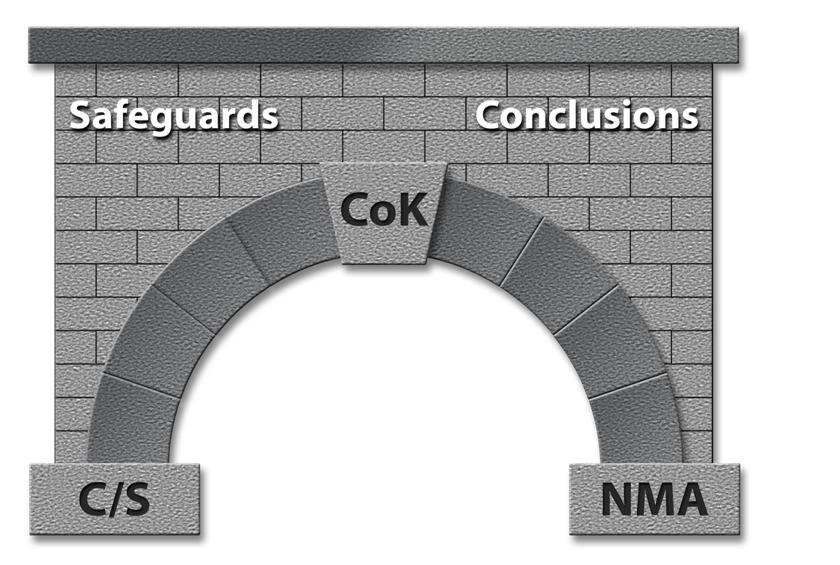 Our ability to accurately measure is foundational for obtaining meaningful safeguards conclusions!
14